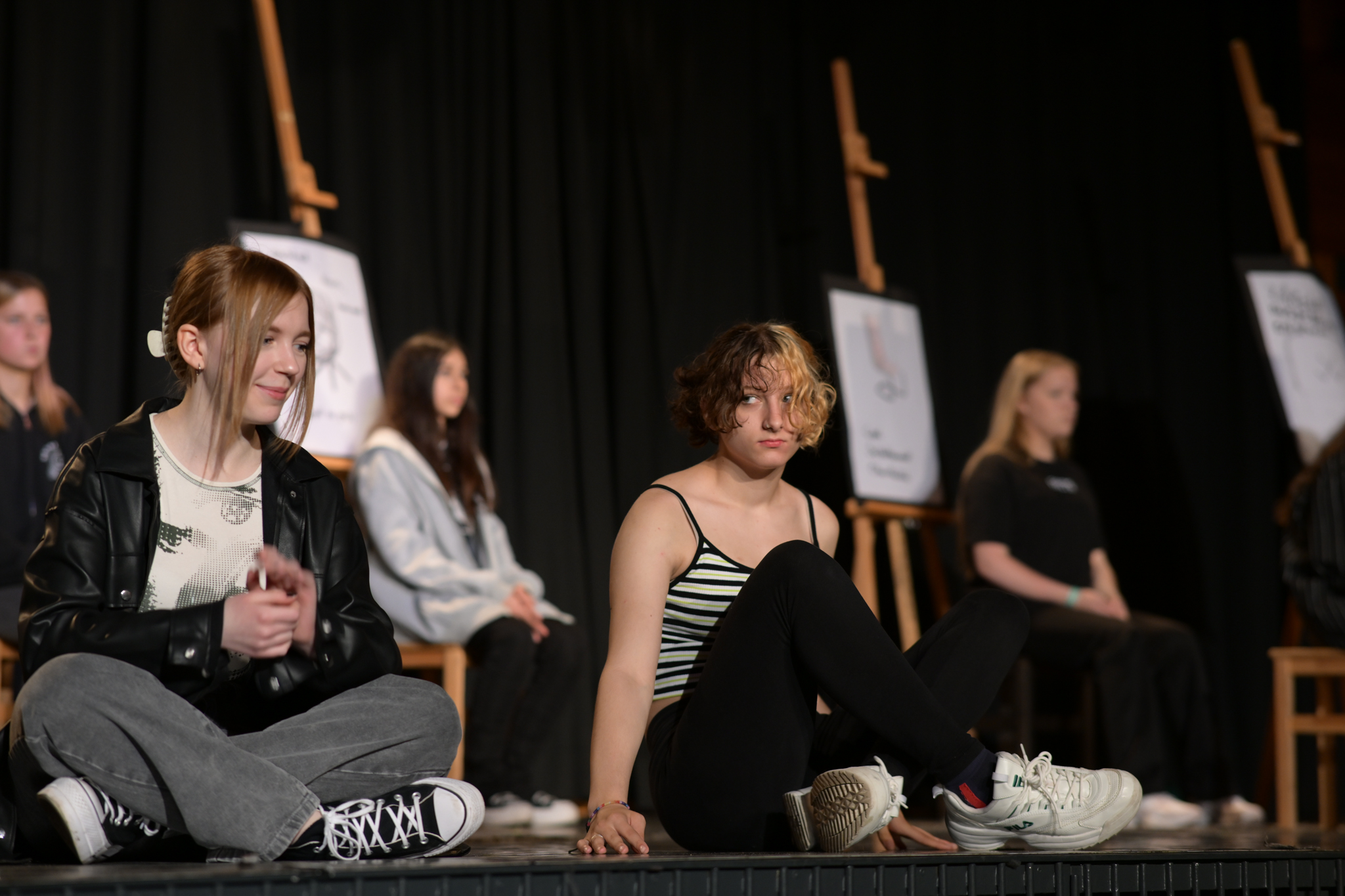 Profil: Kulturelle Bildung
Was  verbirgt sich hinter dem  Profil KuBi?
+ Das Profil Kubi vereinigt die Fächer Kunst, Musik, Textil, Darstellendes Spiel sowie Gestaltendes Werken
+ Wir arbeiten pro Schuljahr künstlerisch zu einem Thema (z.B. Klimawandel, Mobbing, Träume,…)
 + Wir vertiefen unsere künstlerischen Fähigkeiten 
+ Wir präsentieren am Ende des Schuljahres unsere Ergebnisse vor einem größeren Publikum
Wie ist das Profil KuBi aufgebaut?
Wie ist das Schuljahr geplant?
1. Impulsphase
- Gemeinsame Themenfindung
- Besuch außerschulischer Kultureinrichtungen wie z.B. Museum, Ausstellung,Theater,  Konzert 
- Je nach Thema:  Besuch von Beratungstellen, Nabu, etc.
Wie ist das Schuljahr geplant?
2. Experimentier- und Verdichtungsphase
- Arbeitstechniken der einzelnen Künste kennenlernen
- Übertragung des Gelernten auf das gemeinsame Thema 
- Besuch außerschulischer Kultureinrichtungen
- berufspraktische Eindrücke sammeln
Wie ist das Schuljahr geplant?
3. Entscheidungsphase
- Fokussierung auf unser Thema und Arbeit an der künstlerischen Umsetzung 
- Erarbeitung eines gemeinsamen Theaterstücks, einer Ausstellung, eines Hörspiels, eines Filmes, eines Bühnenbildes…
- Werbung für unser Event: Gestaltung von Flyern/ Zeitungsartikeln/ Plakaten / Social Media
- Achtung: Hier kommen zusätzliche Termine (z.B. Probe an einem Wochenende) auf dich zu!
Wie ist das Schuljahr geplant?
4. Präsentationsphase
- öffentliche Aufführung des Erarbeiteten vor einem größeren Publikum 
- z.B. Ausstellung, Theatervorführung,  Modenschau, Filmvorführung oder ähnliches (in der Oldenburger Kunstschule / Verein Jugendkulturarbeit/ Freizeitstätte Bürgerfelde/ O1/ Kulturetage/ Kulturgalerie der OBS usw.)
Wie ist das Schuljahr geplant?
5. Reflexionsphase

- Was ist uns gut gelungen ?
- Was müssten wir beim nächsten Mal anders machen?
- Planung künftiger Projekte
Wie wird das Fach benotet?
- Lerntagebuch
- Kurzreferate, Warm-ups
- Präsentationen und praktische Arbeiten
- Mitarbeit in der Projektentwicklung und in den Arbeitsphasen
- regelmäßige Teilnahme
- geklärt wird noch, ob es eine gemeinsame oder zwei einzelne Noten (gestalterischer und darstellender Bereich) geben wird.
Das Profil KuBi ist genau das richtige für dich, wenn…
- du Spaß am künstlerischen Ausdruck hast
- du gerne etwas Neues ausprobierst 
- du gerne im Team arbeitest
- du zuverlässig bist
- du nach dem  Schulabschluss im künstlerisch-kreativen Bereich arbeiten möchtest
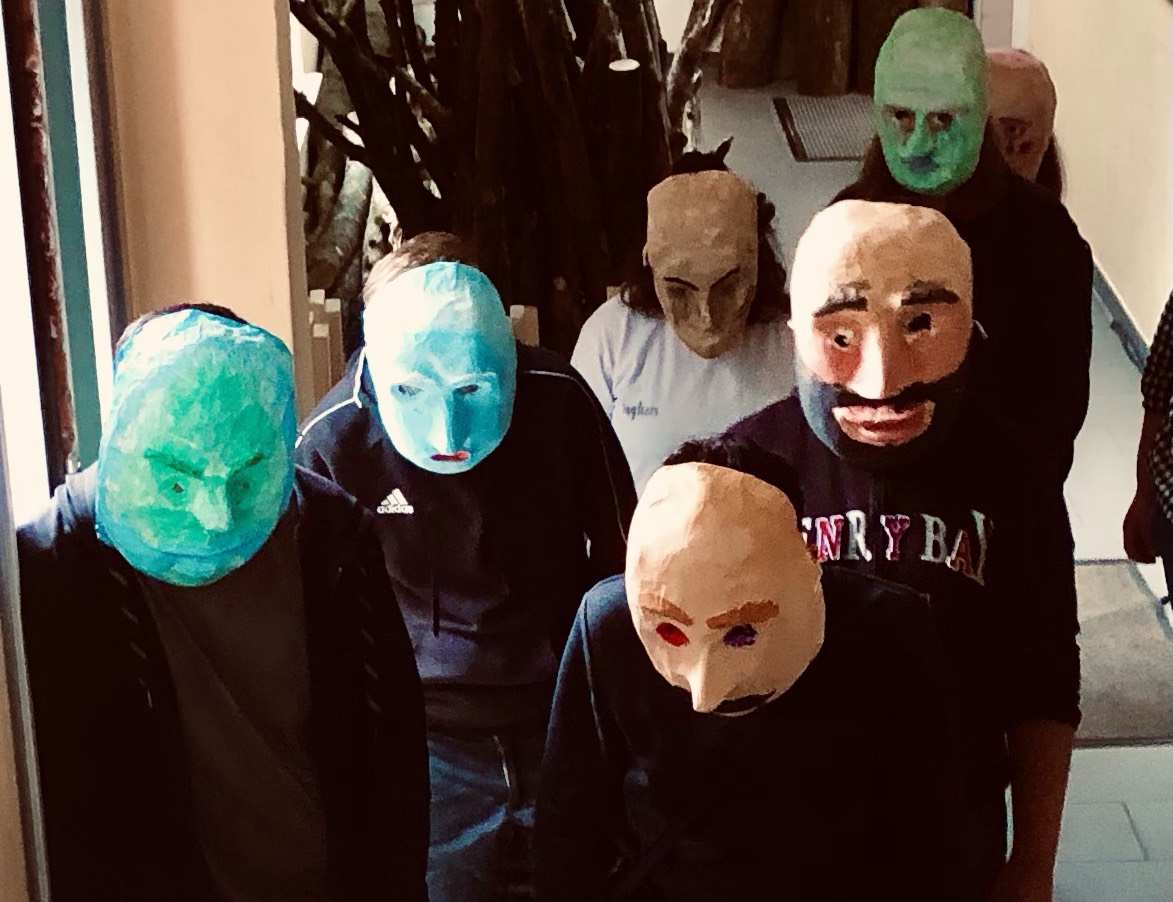 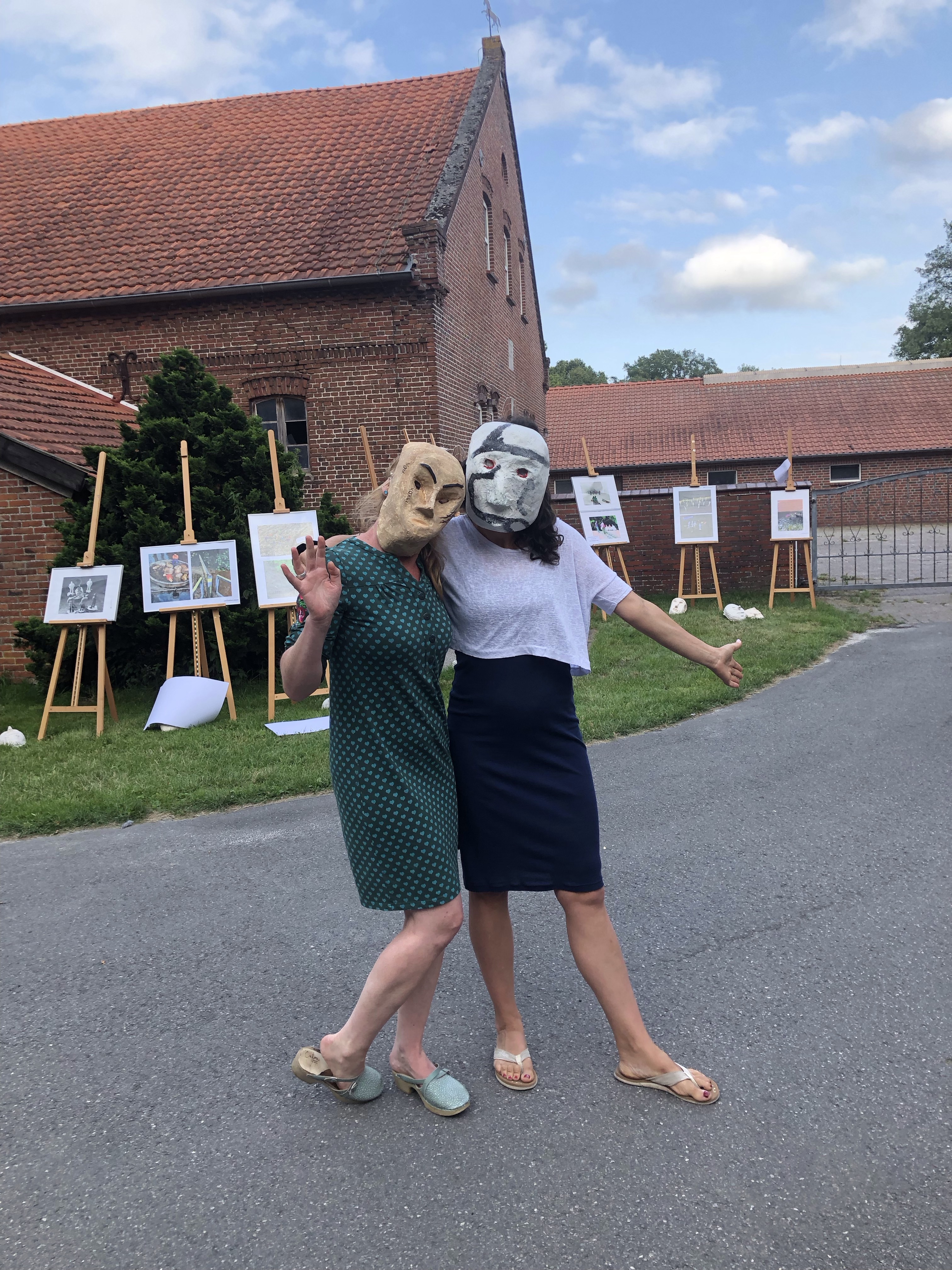 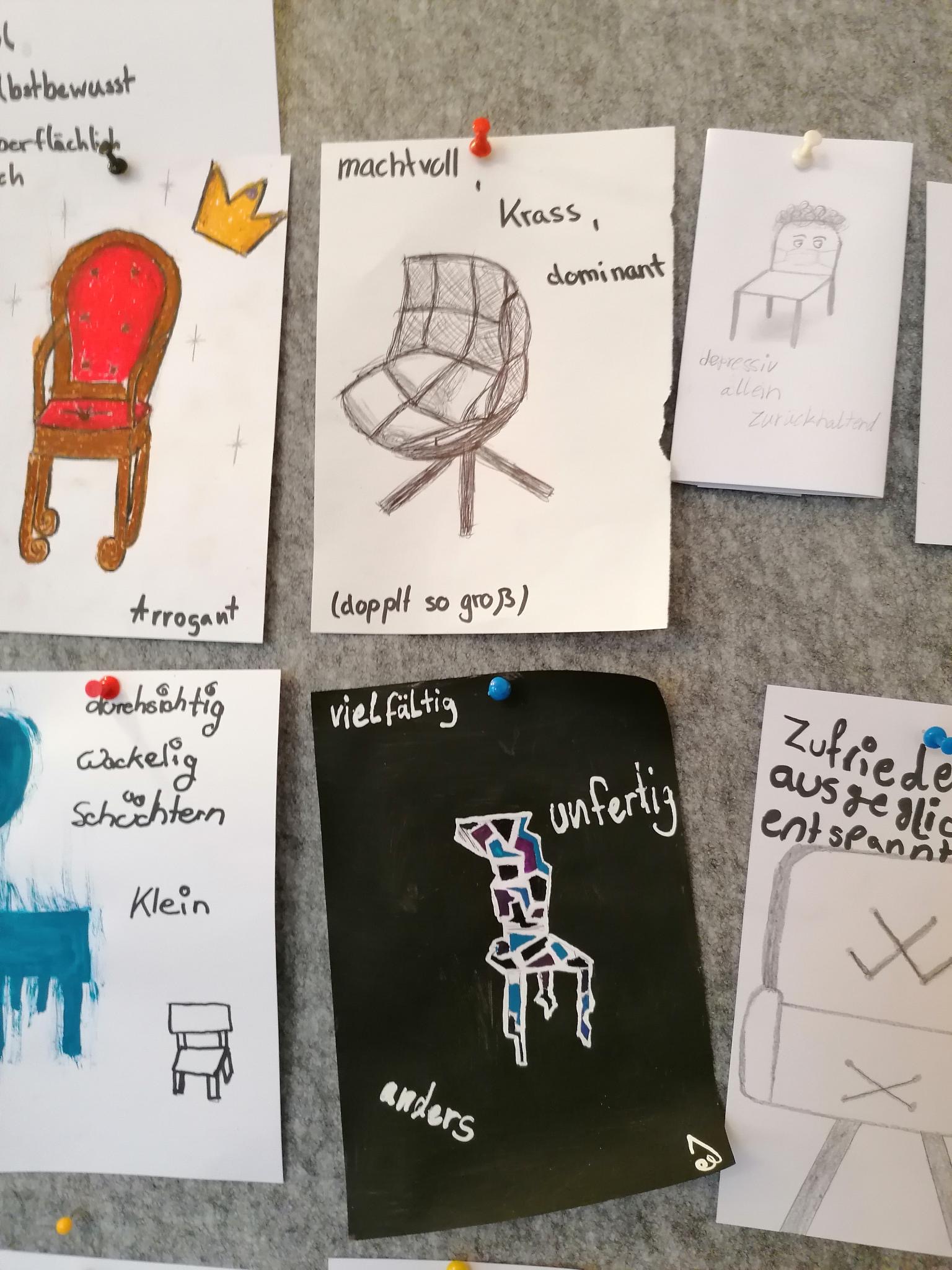 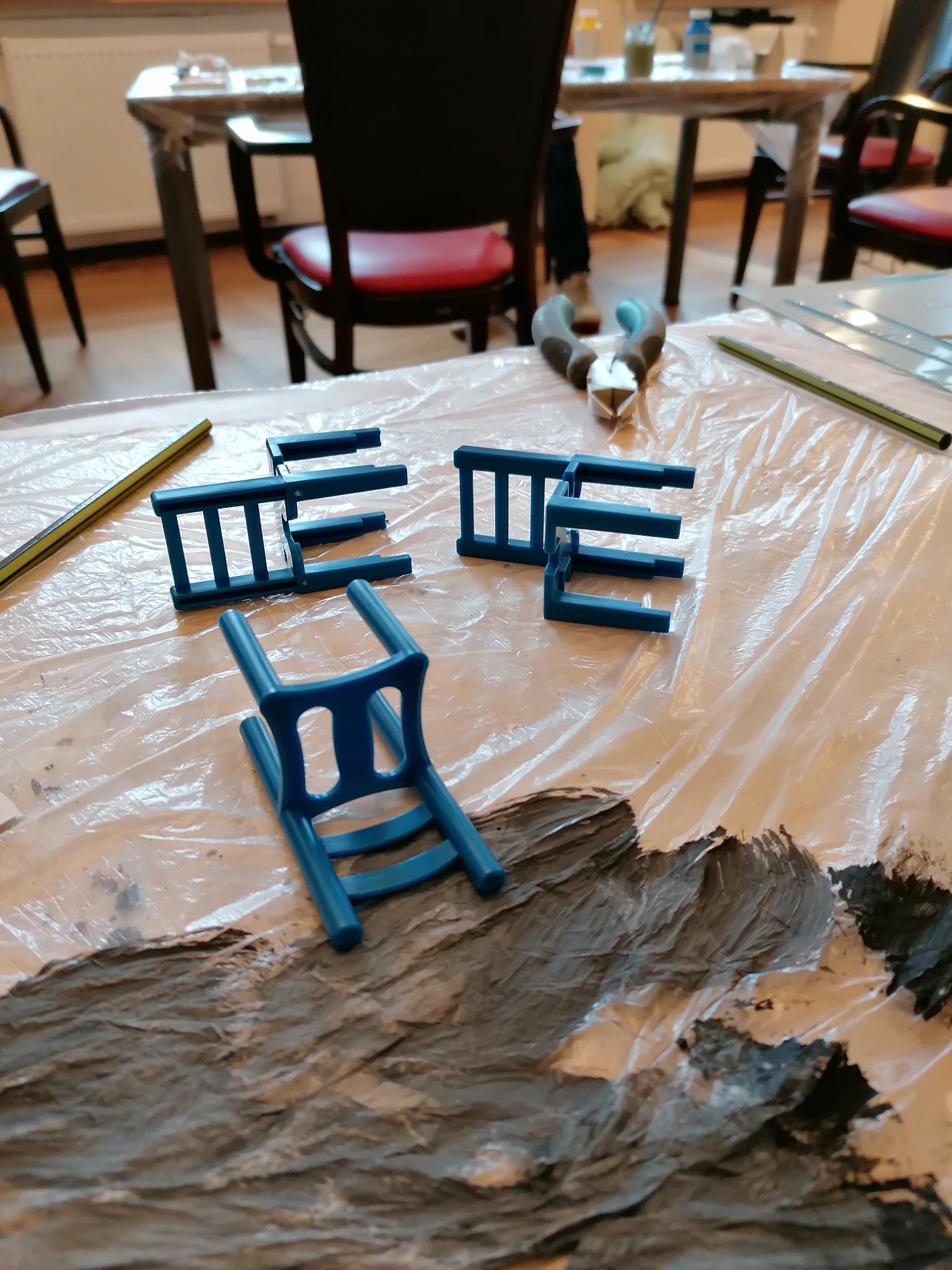 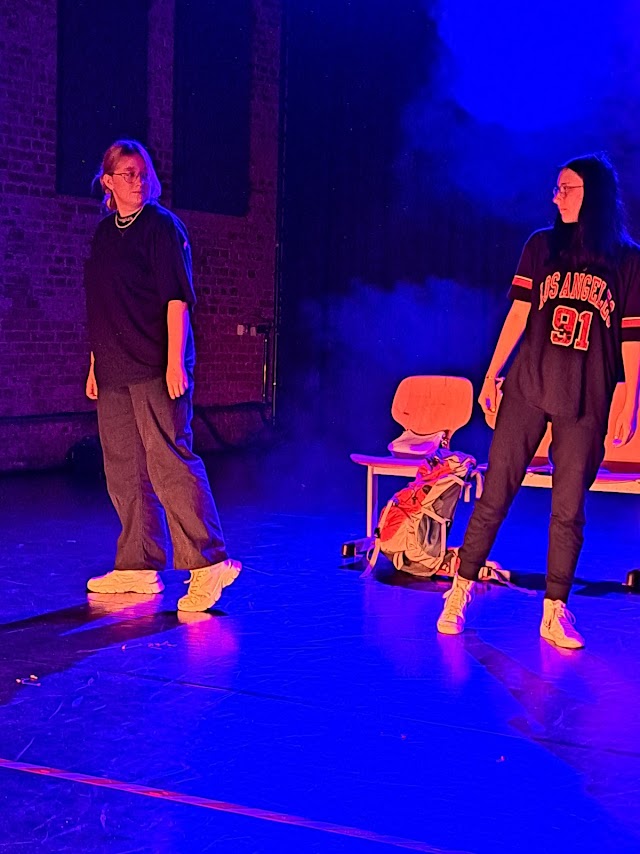 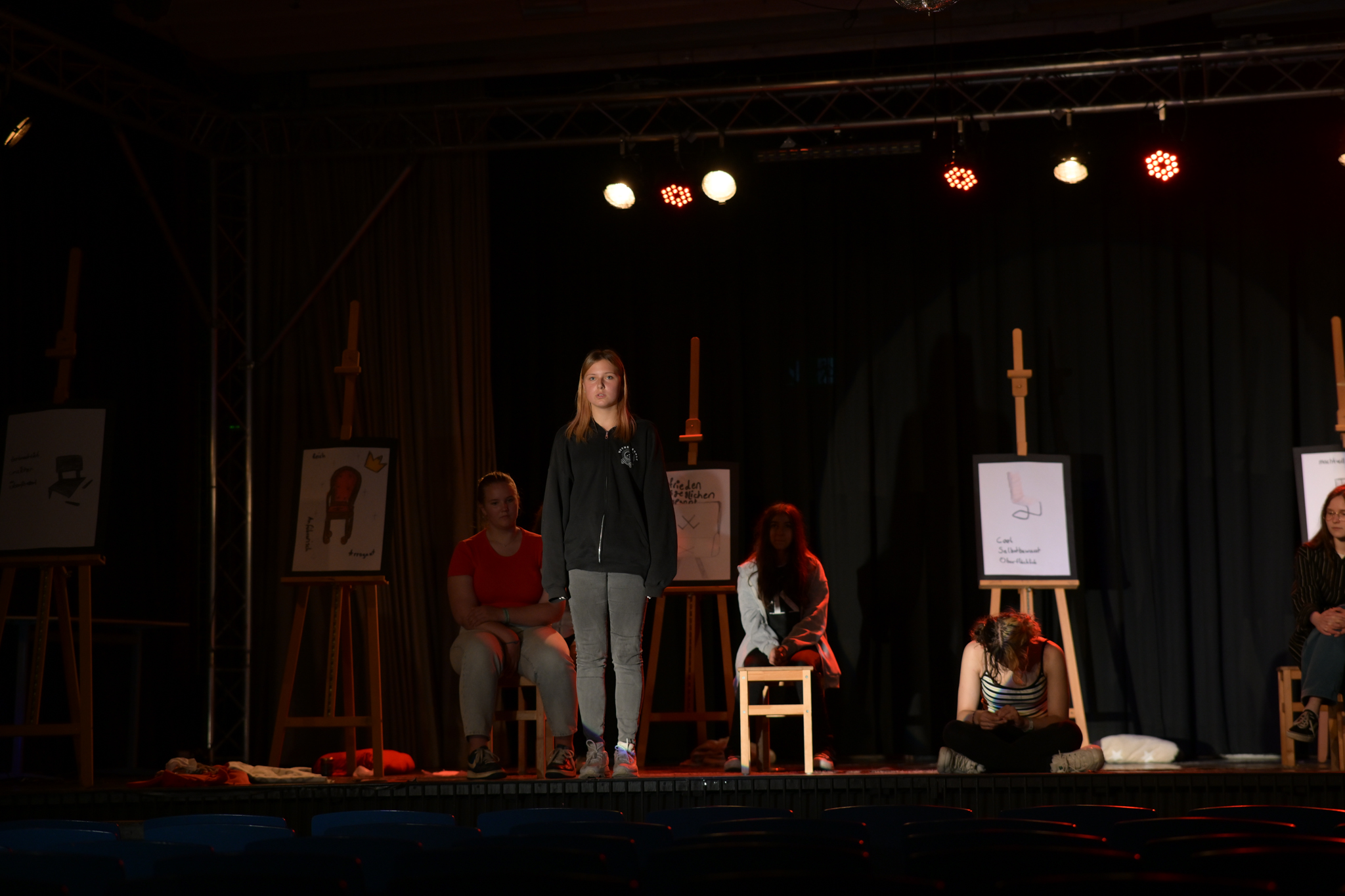